Жемчужина  Юхотского  края
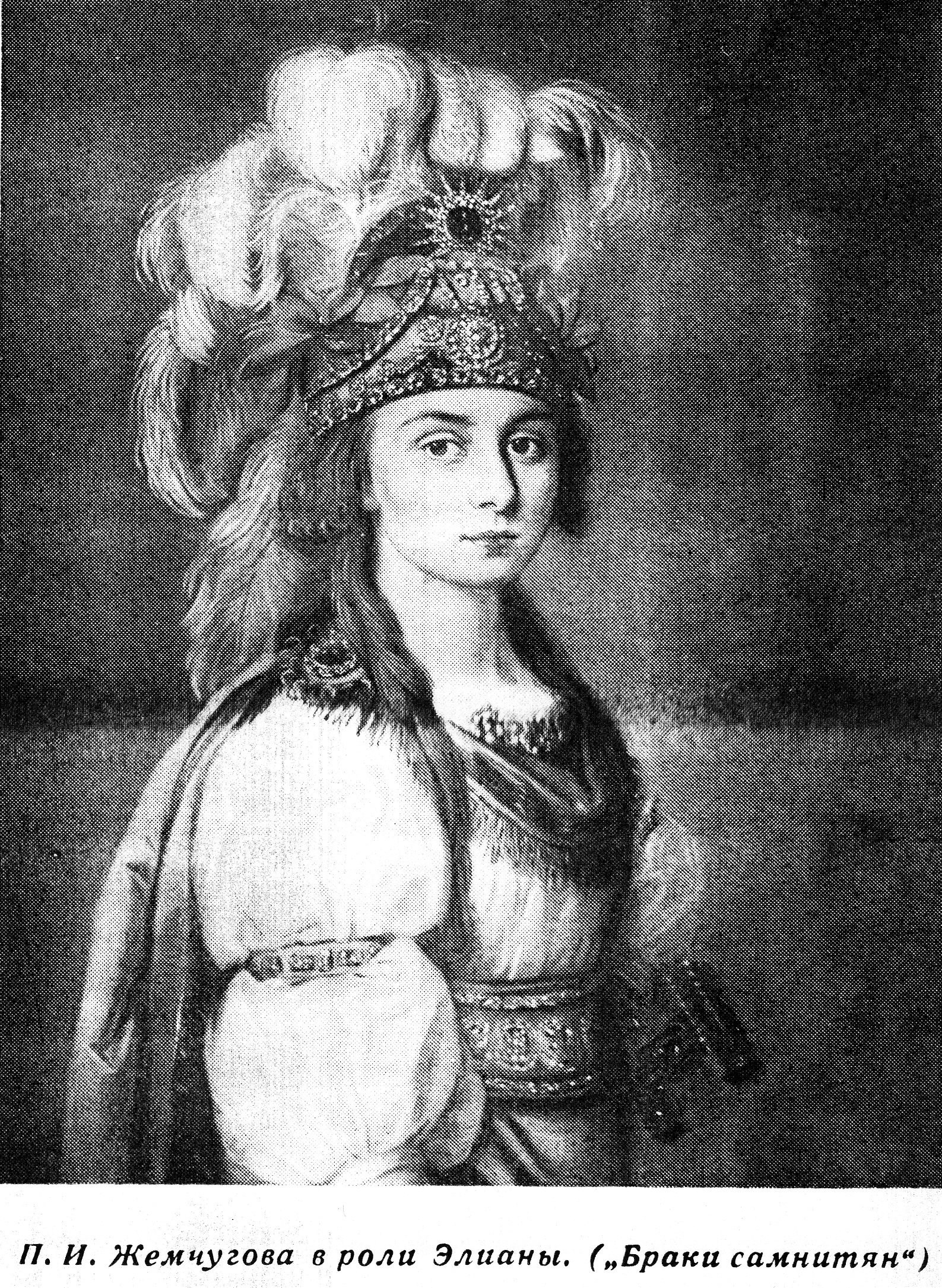 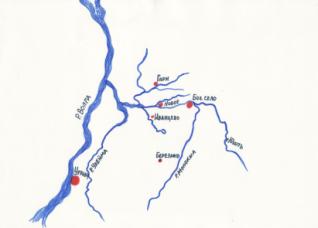 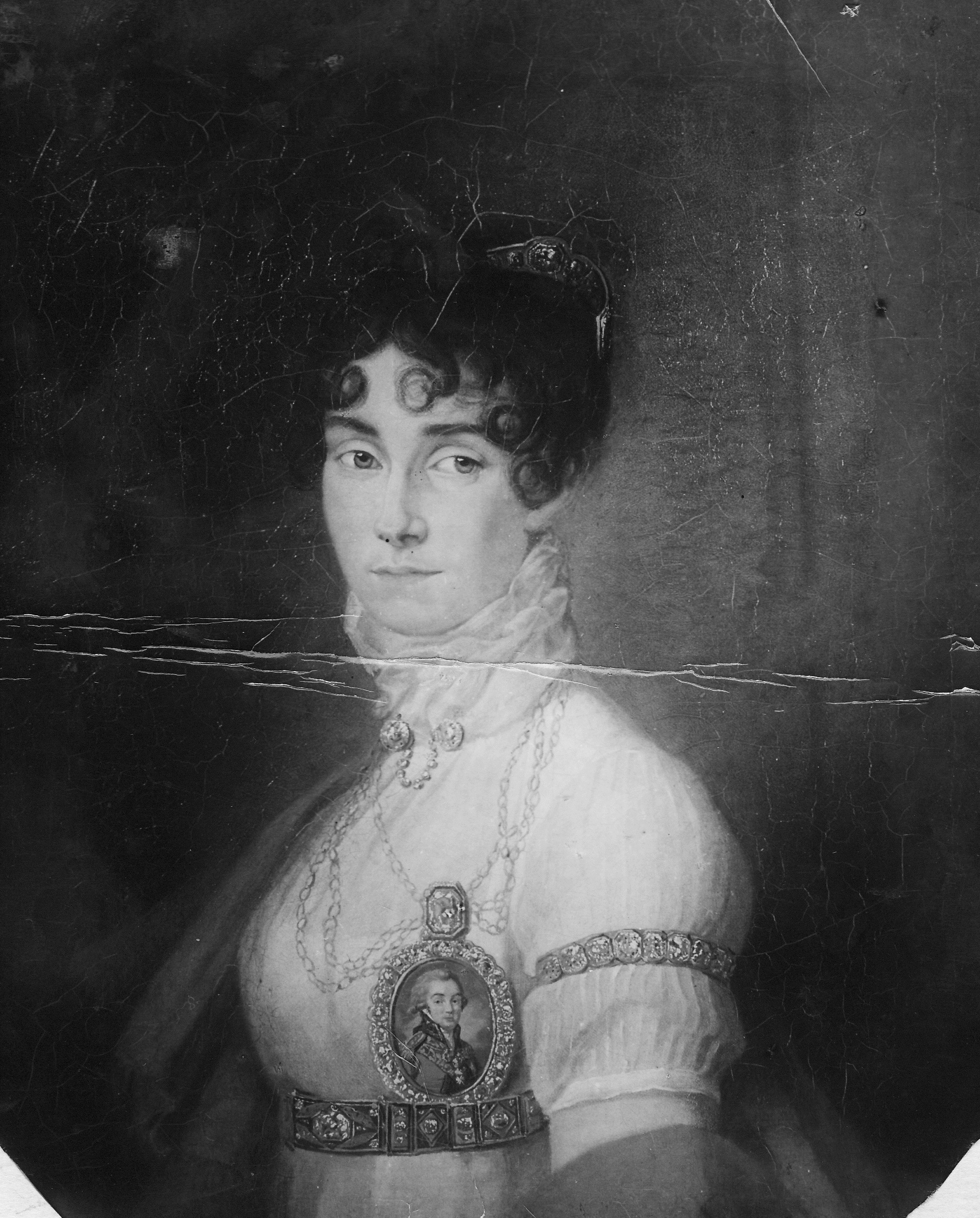 П. И. Ковалёва-Жемчугова.
    Работа крепостного художника Н. И. Аргунова. 1802 г.; холст, масло.
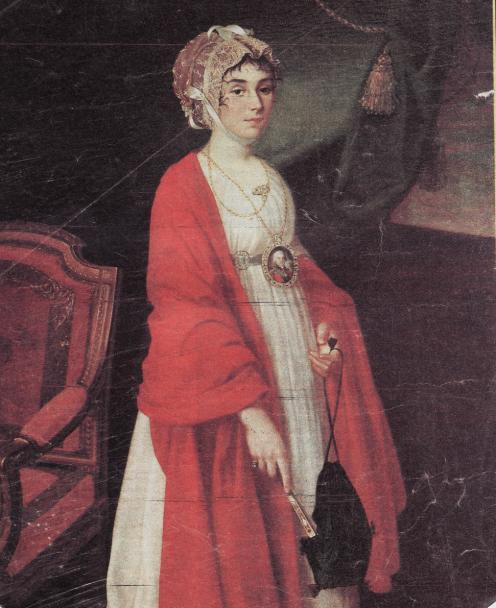 Портрет П. Ковалёвой-Жемчуговой 
    (в красной шали). Художник Н. И. Аргунов. 1802 г.
Документ от 16 января 1965 года, свидетельствующий о том, что крепостная актриса Прасковья Ивановна Ковалёва (по сцене Жемчугова) родилась в 1768 году в семье дворового кузнеца графа Шереметева. Она обладала необыкновенной красоты голосом (сопрано). Выступала на сценах крепостных театров Шереметевых, которые находились в их подмосковных водчинах Кусково и Останкино. Наибольший успех Прасковья Ивановна имела в опере французского композитора Гретри «Самнитские браки». В 1798 году Ковалёва-Жемчугова была освобождена от крепостной зависимости и через три года обвенчана с гр. Н. П. Шереметевым. Похоронена в Александро-Невской лавре.
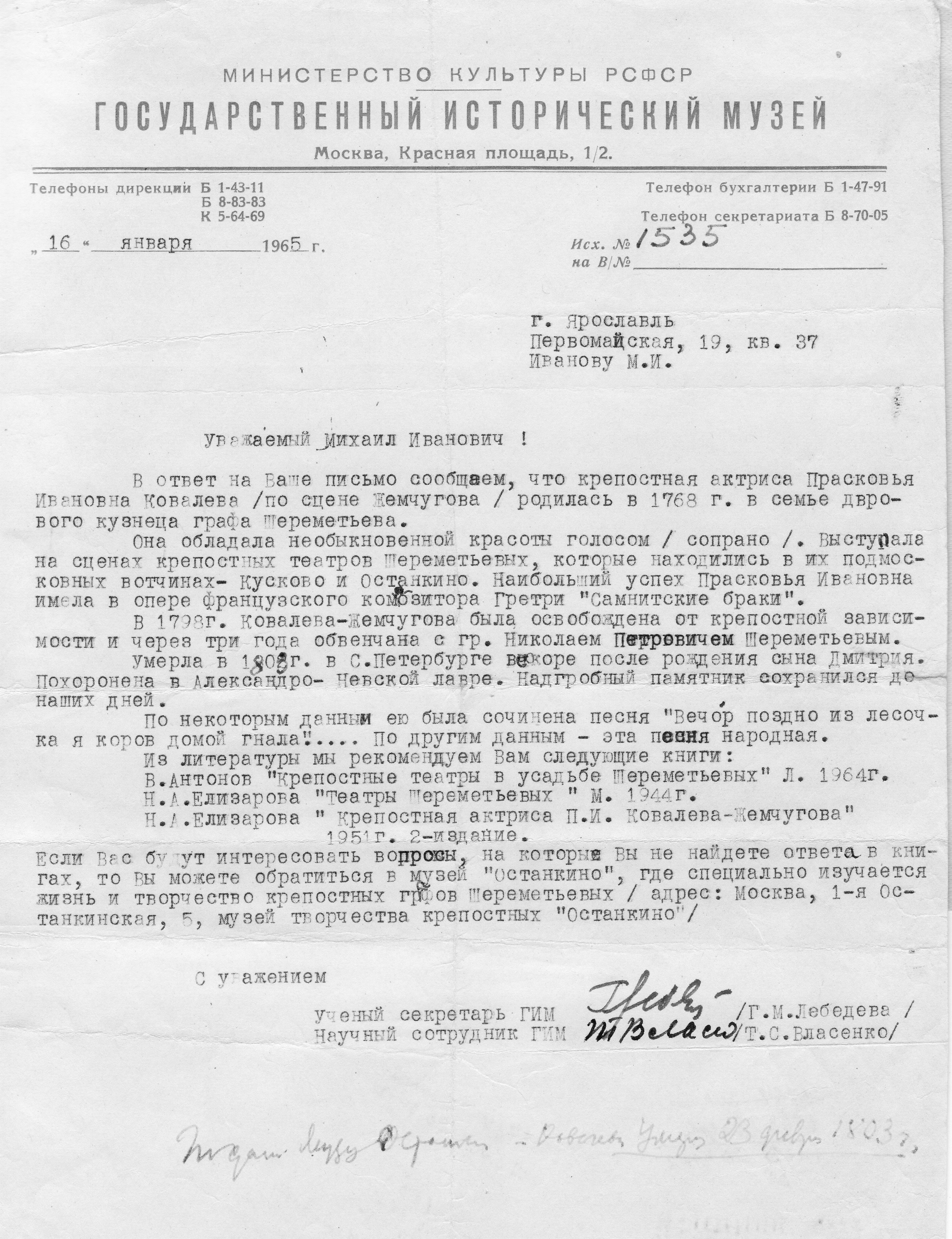 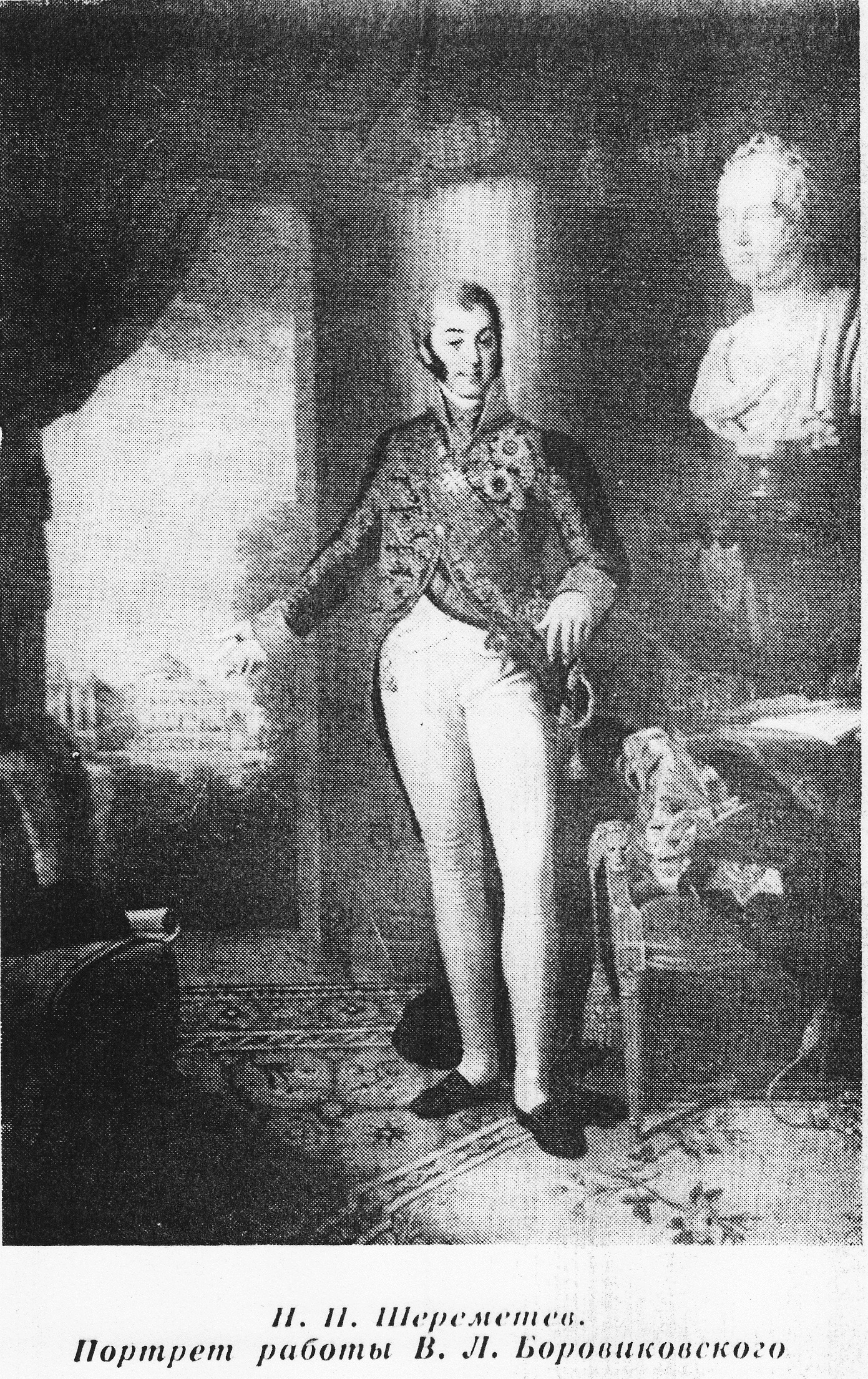 Портрет Н. П. Шереметева.
     Художник В. Л. Боровиковский
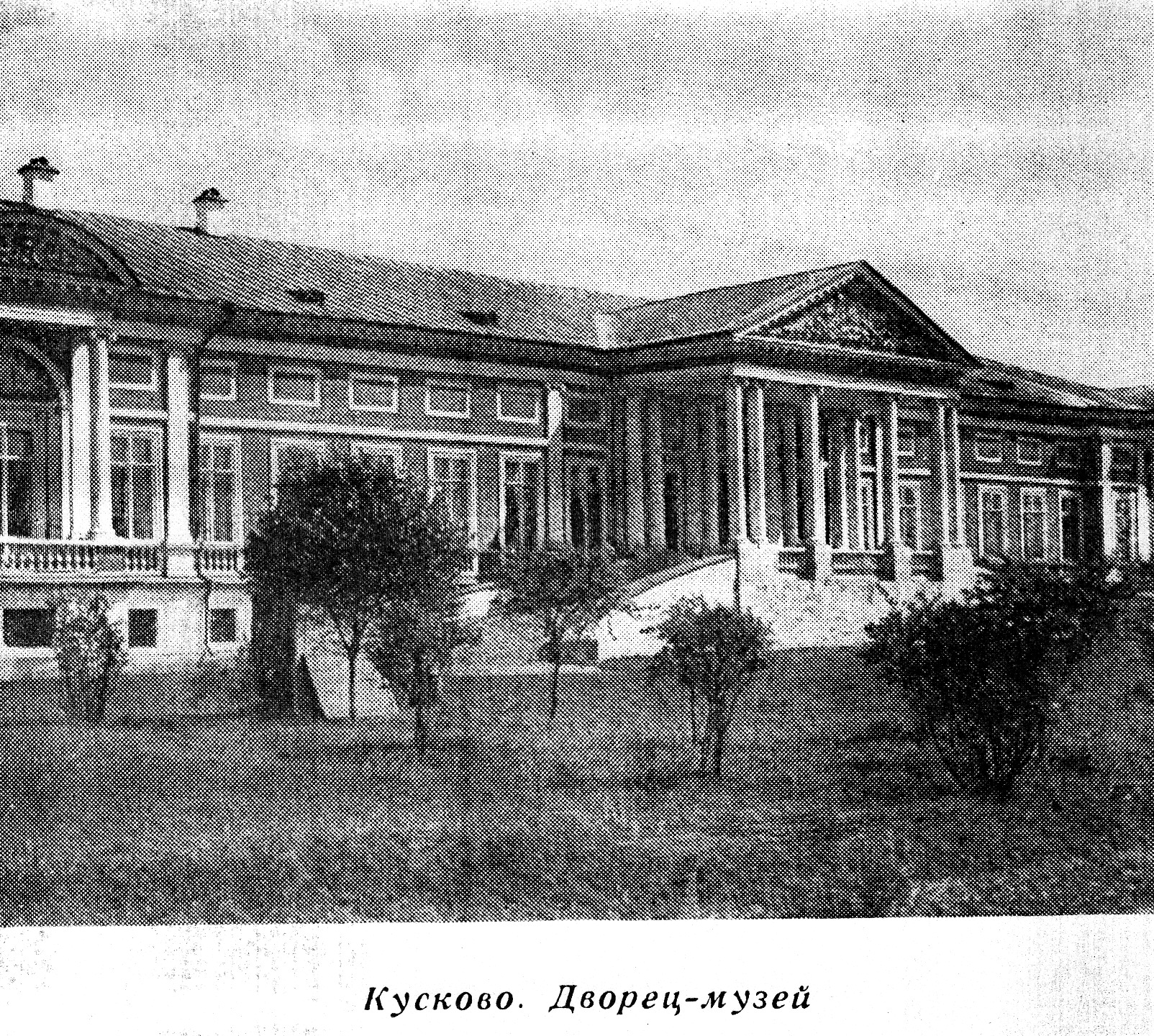 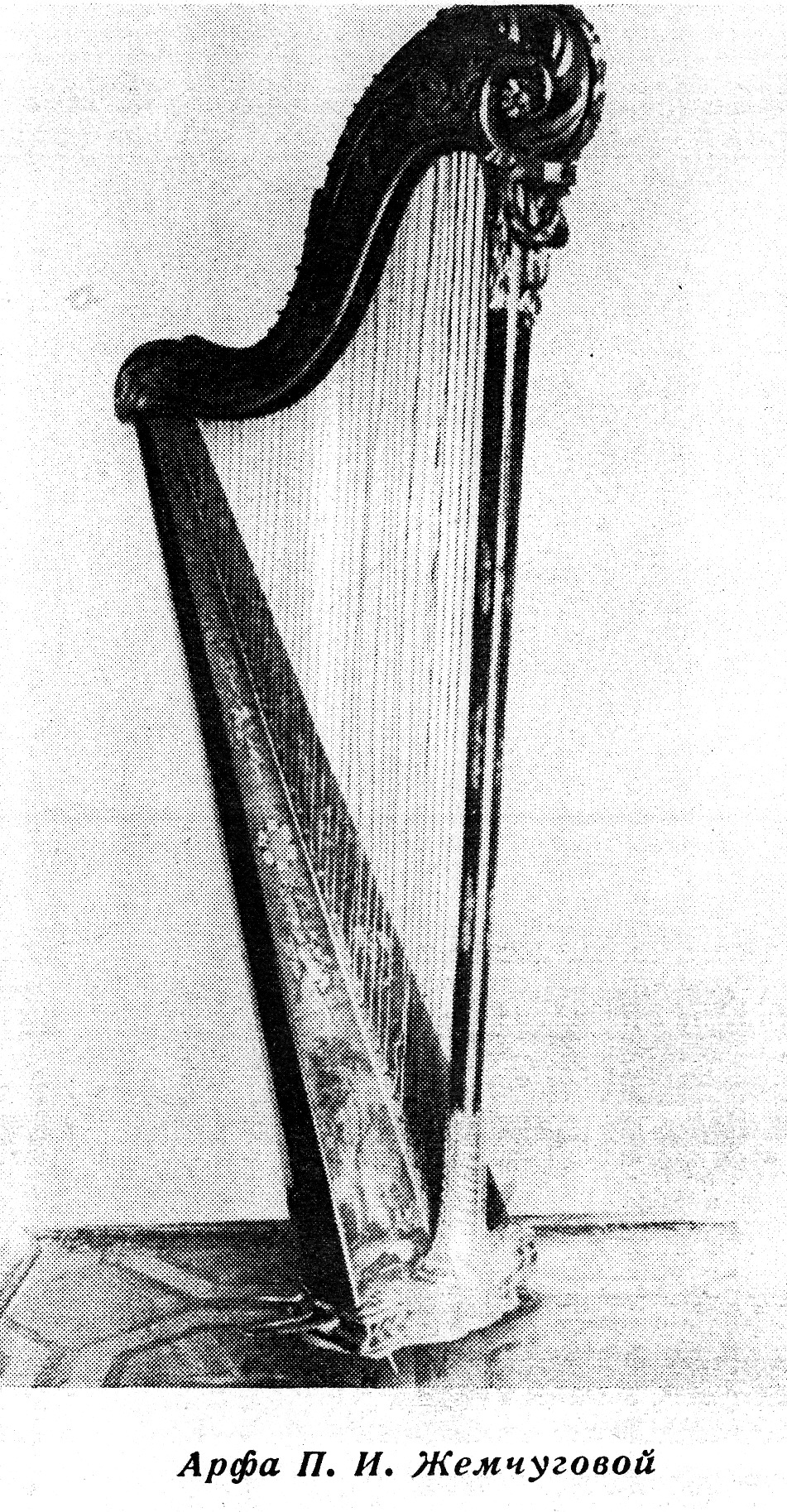 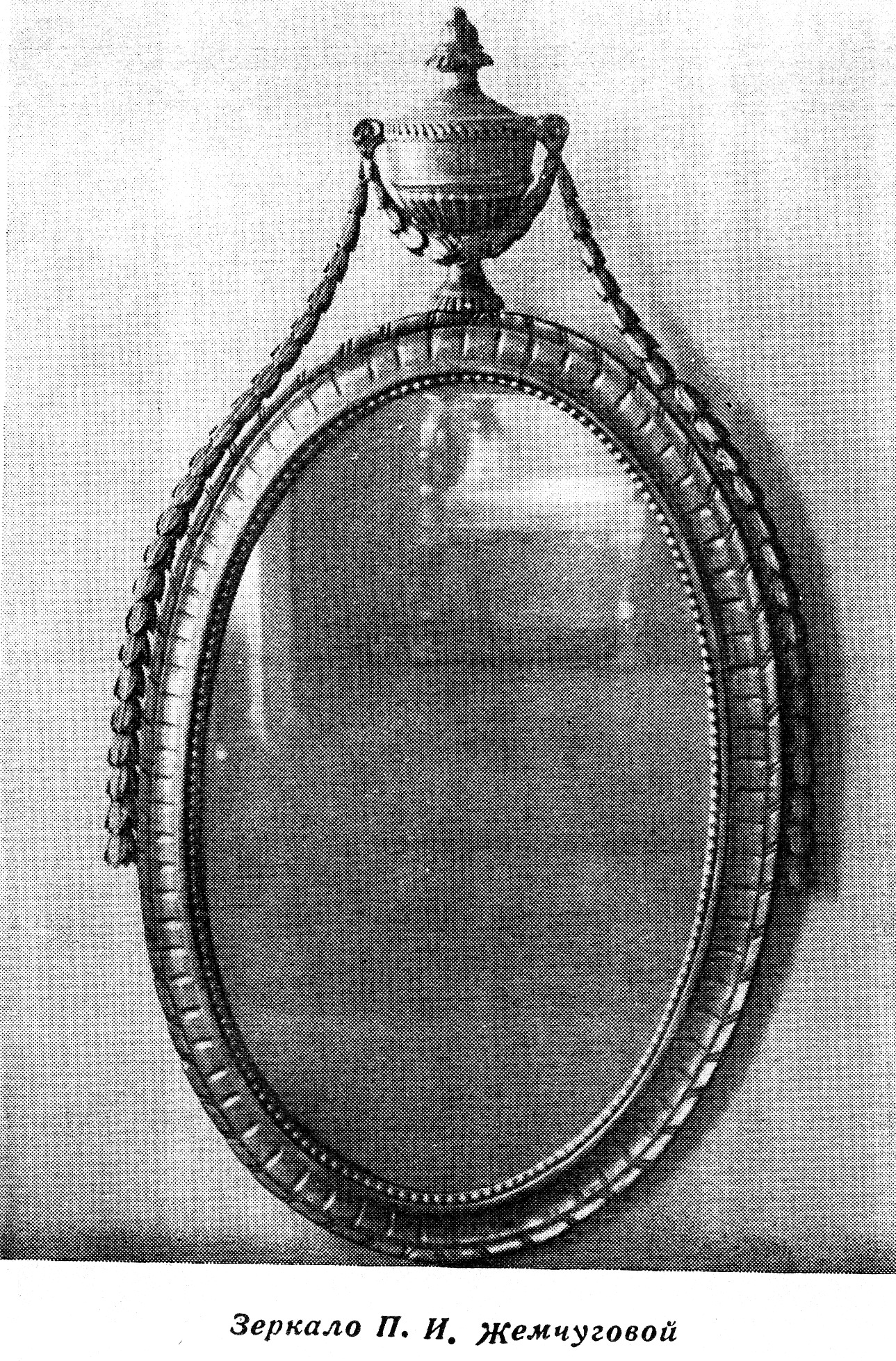 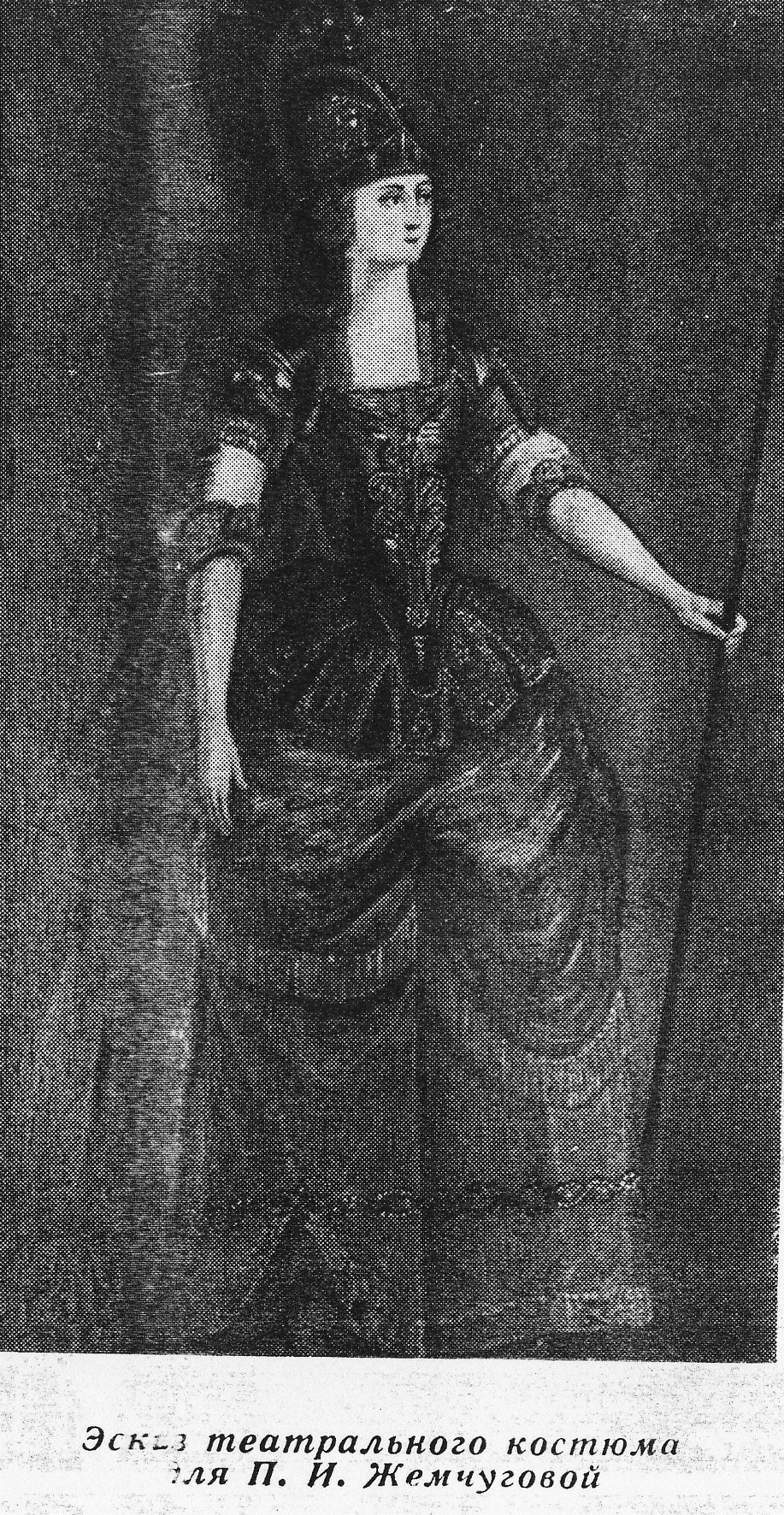 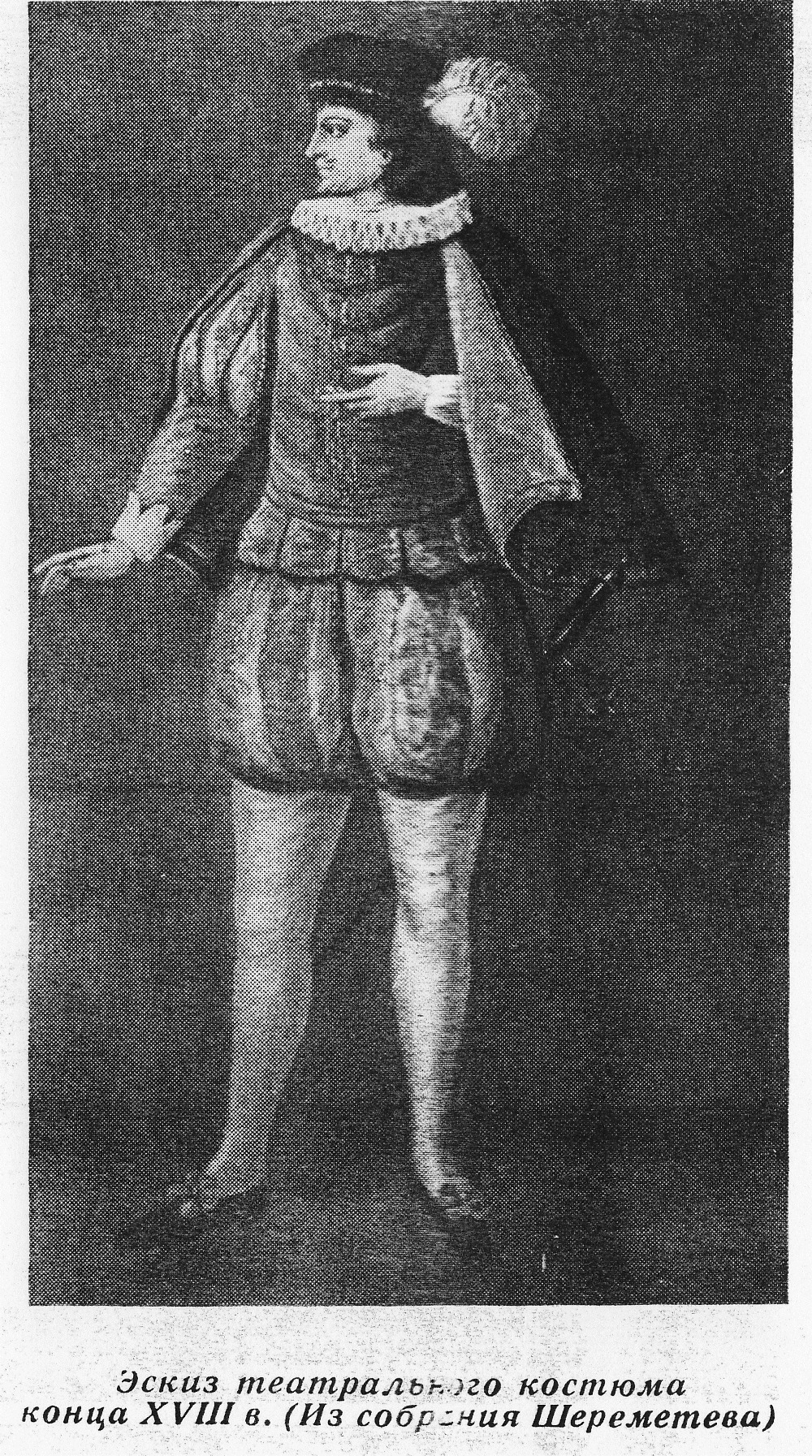 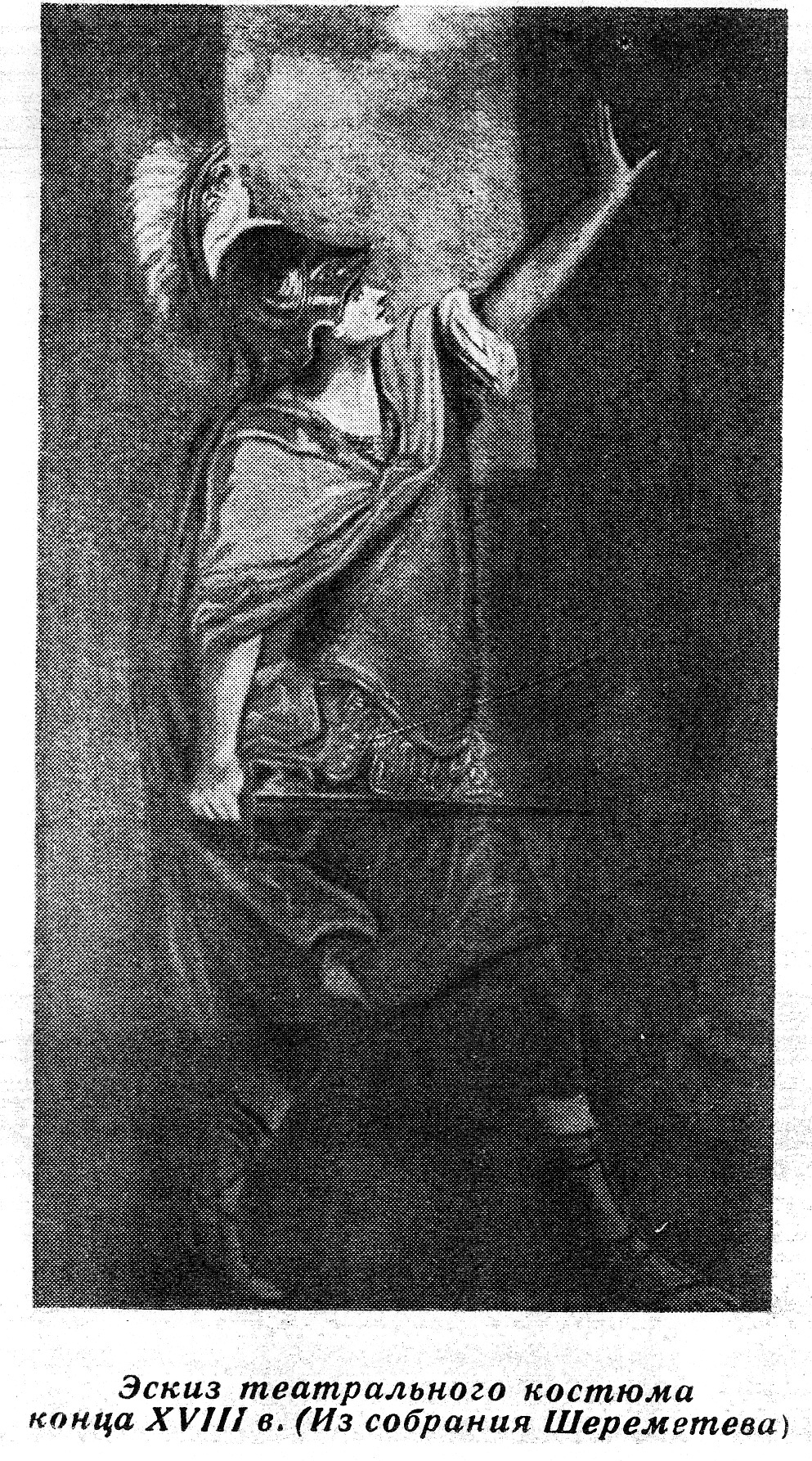 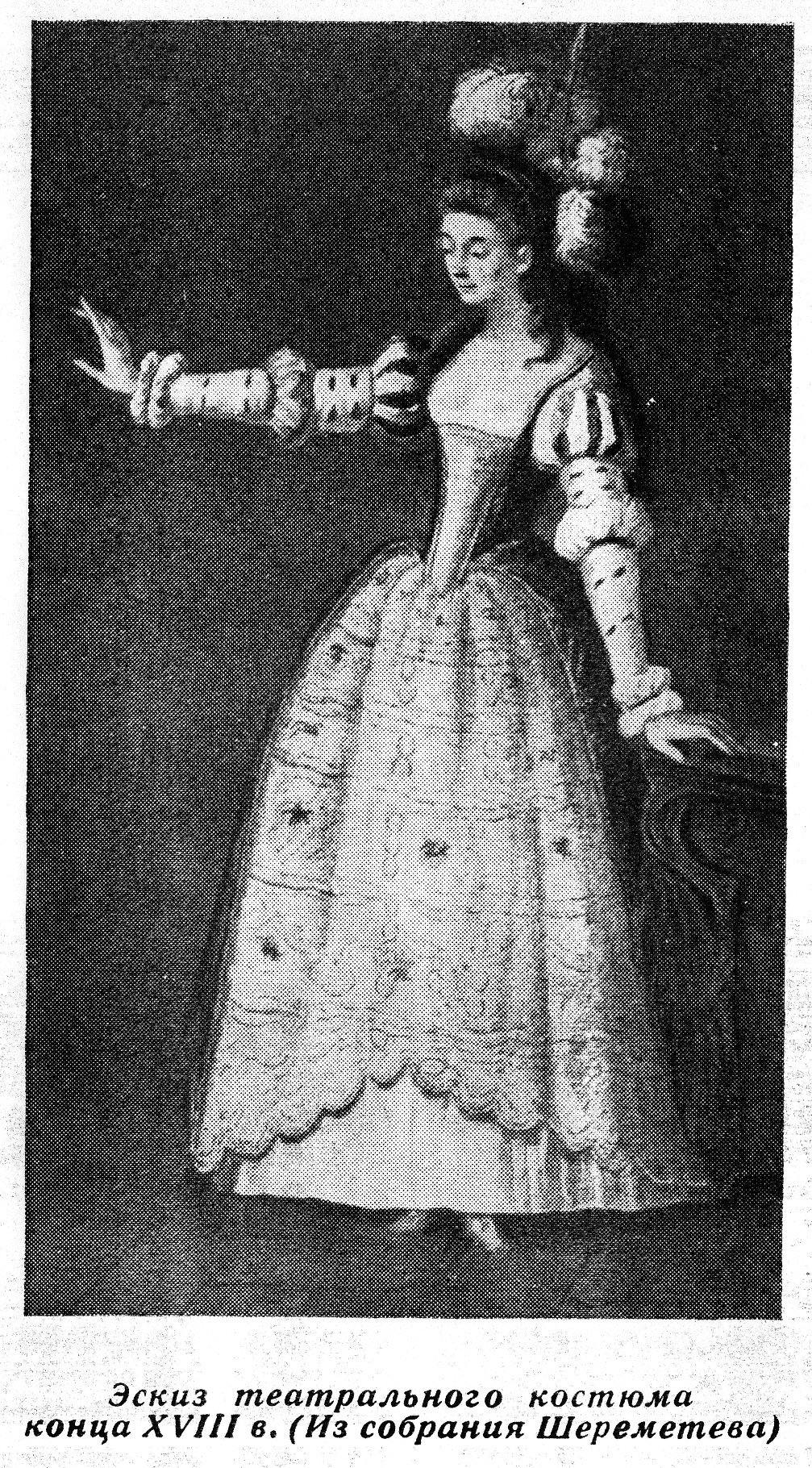 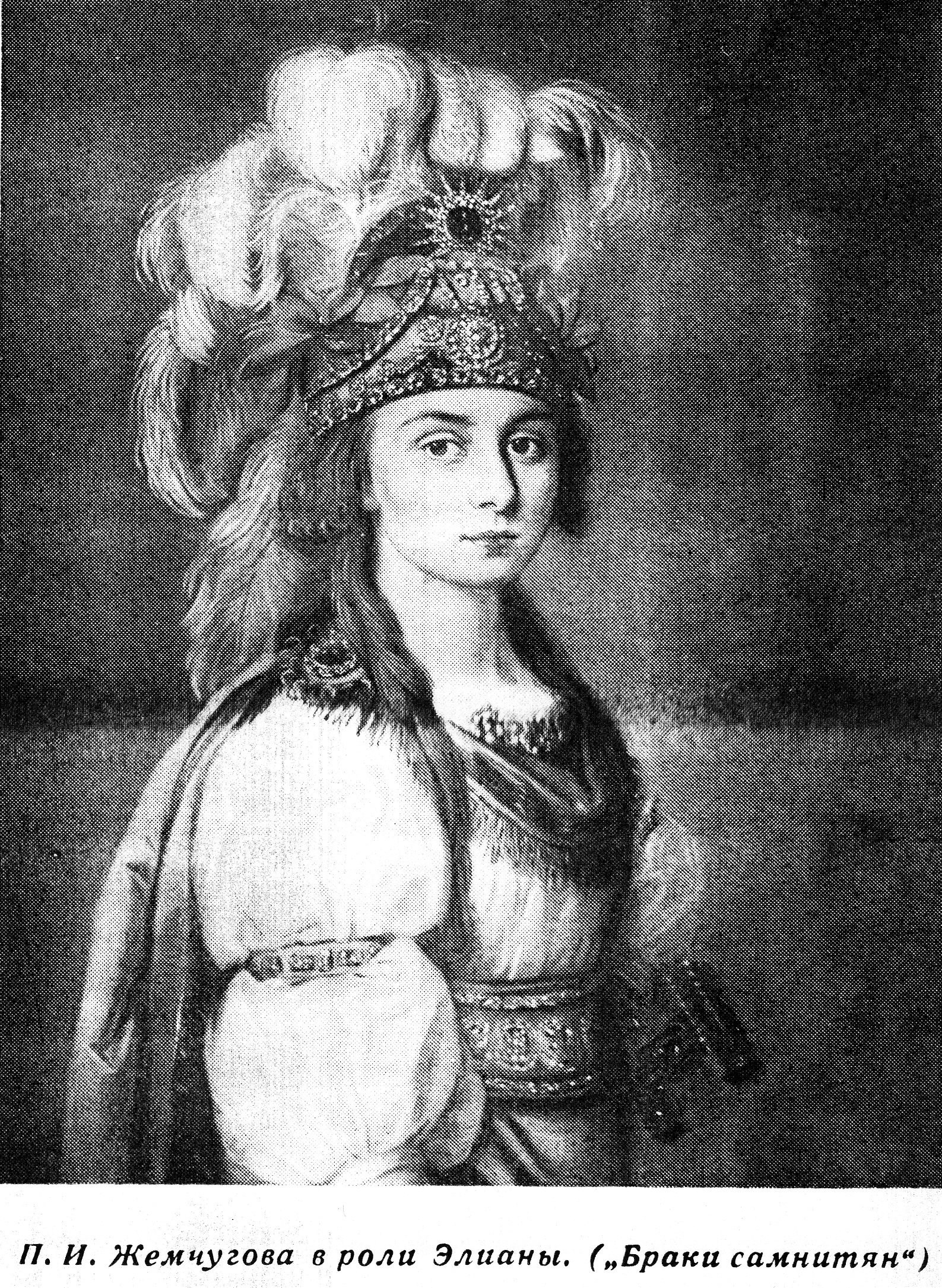 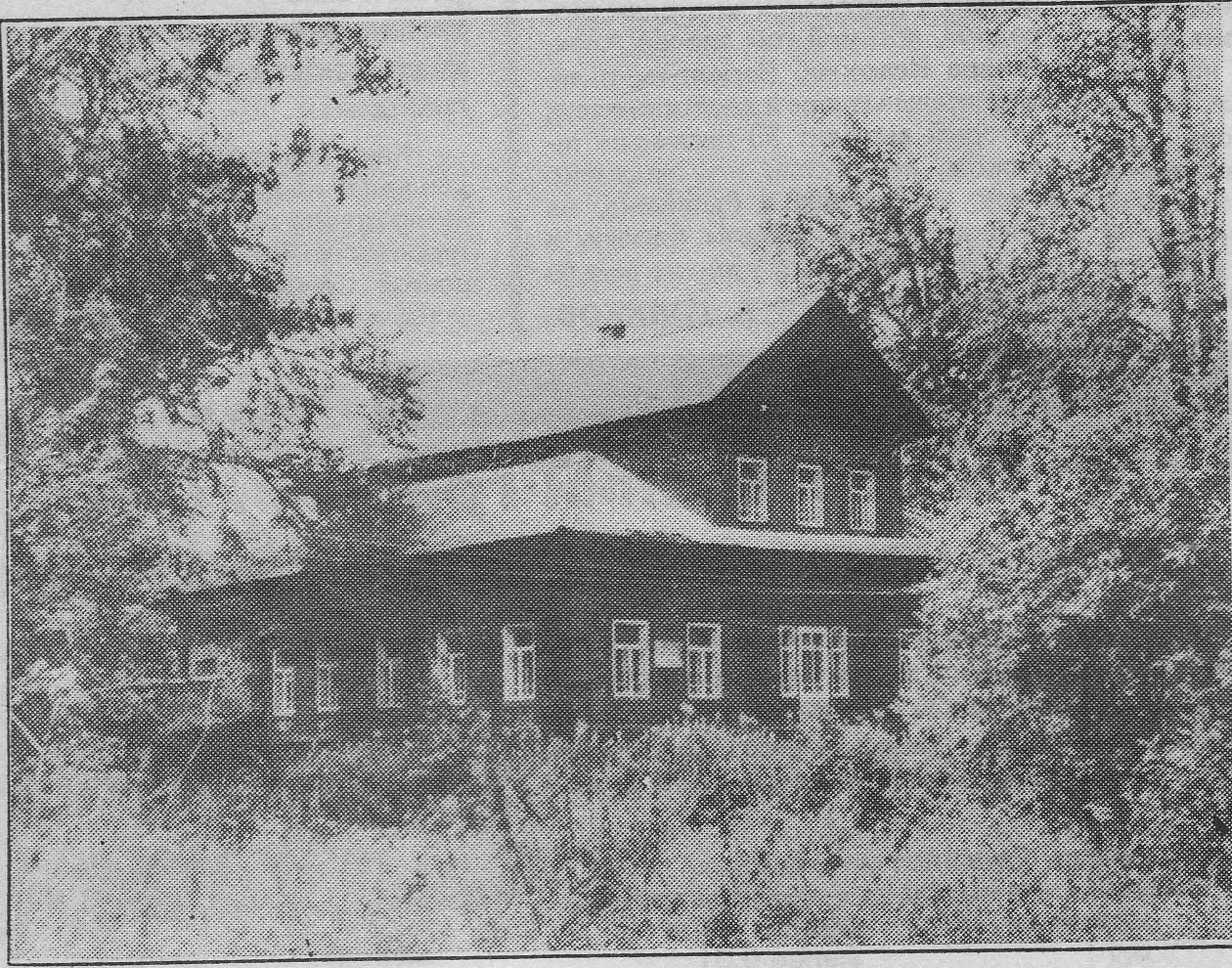 Старинный дом в деревне Березино. 1995 г.
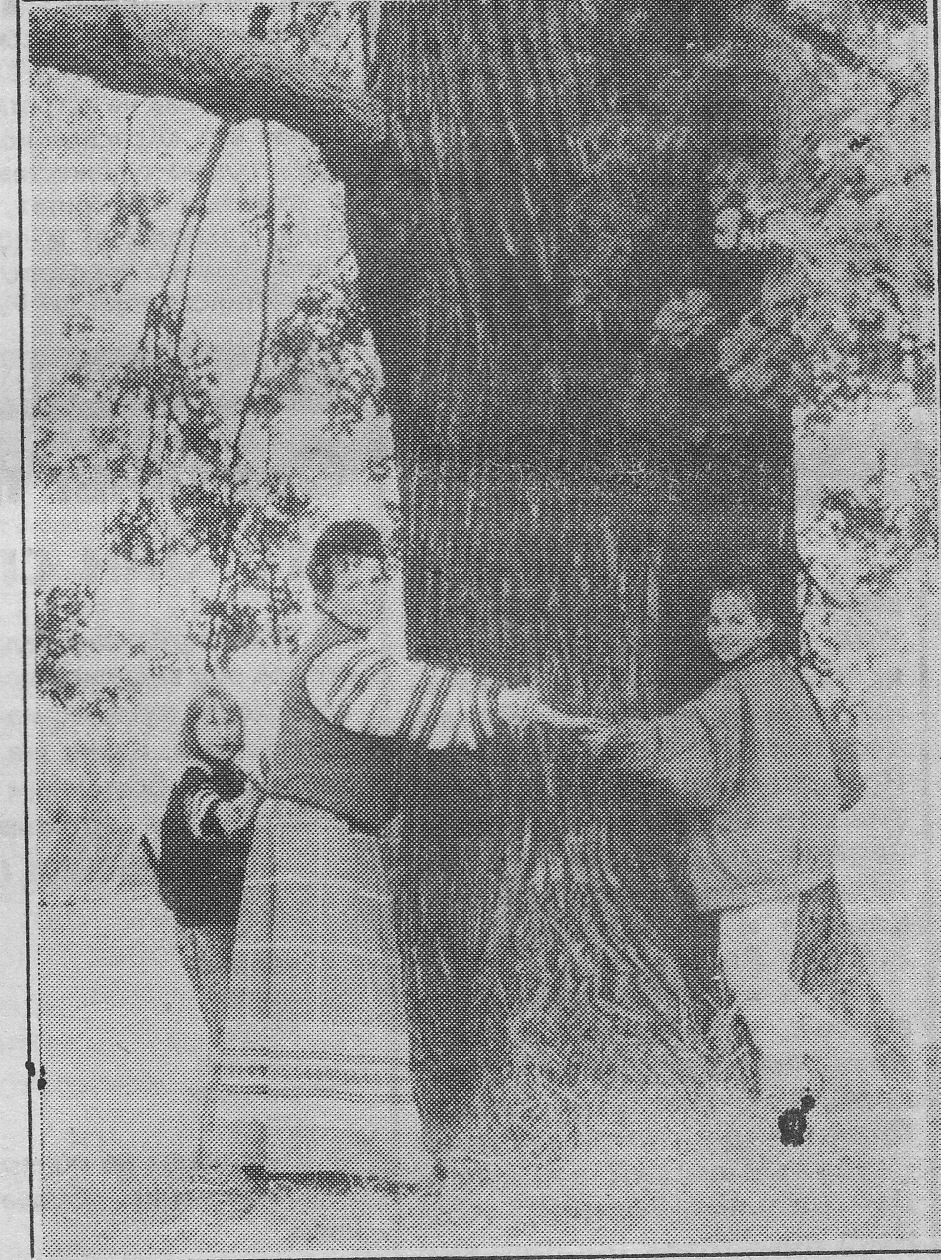 1995 г. - 227 лет со дня рождения актрисы Прасковьи Ковалёвой-Жемчуговой. 
      
      У легендарной липы в деревне Березино Большесельского района. 
.
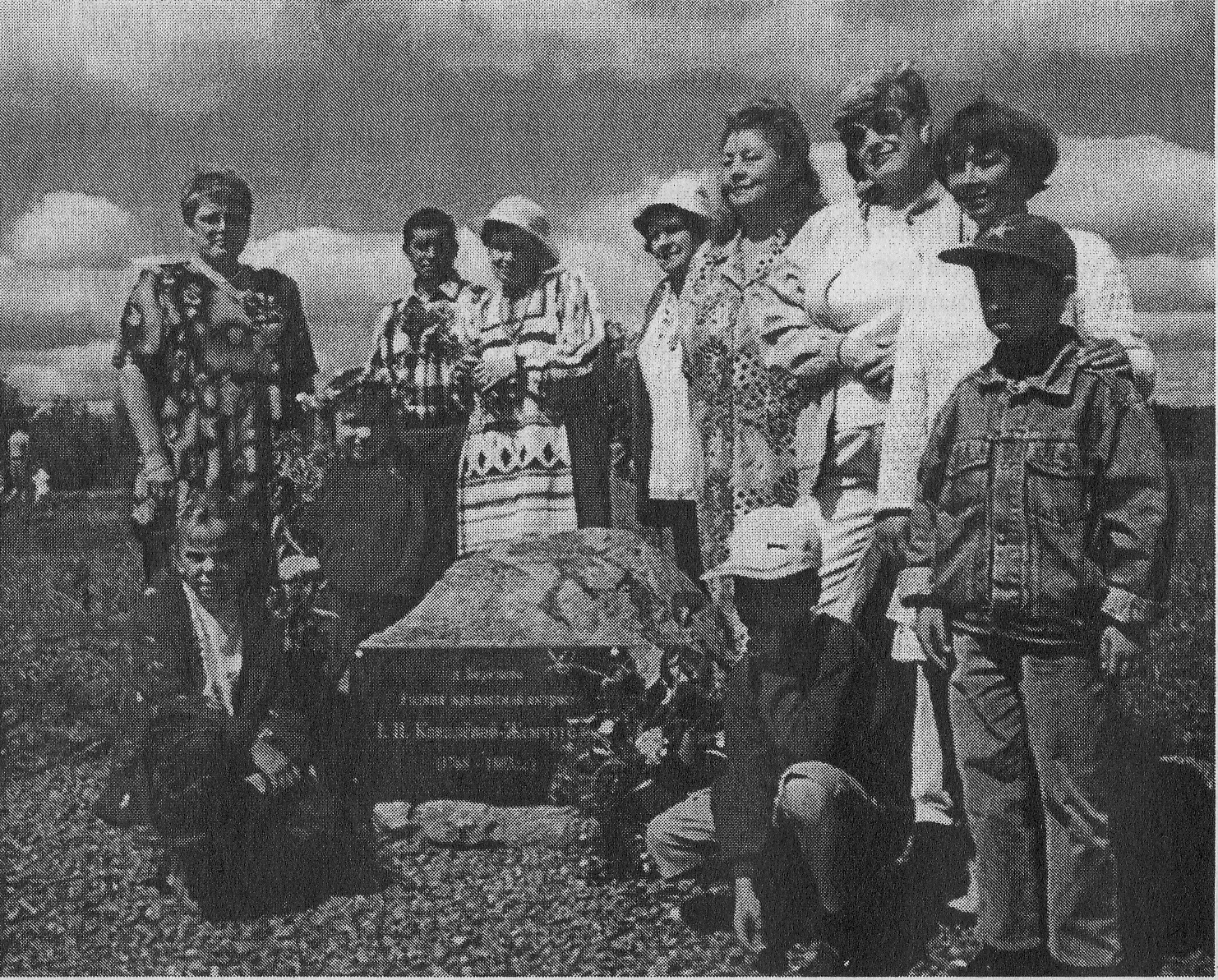 На родине крепостной актрисы в деревне Березино. Открытие мемориального знака. 2003 г.
На поляне под вековыми липами в деревне Березино. Концерт и народные гулянья. Конкурс Частушек «Эх, Семёновна!»   2003 г.
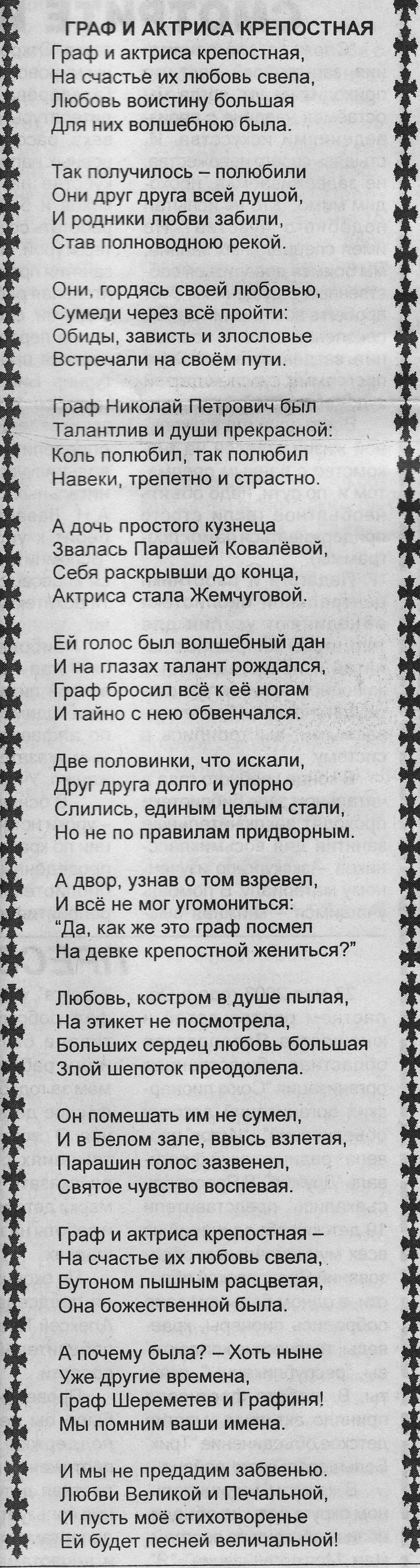 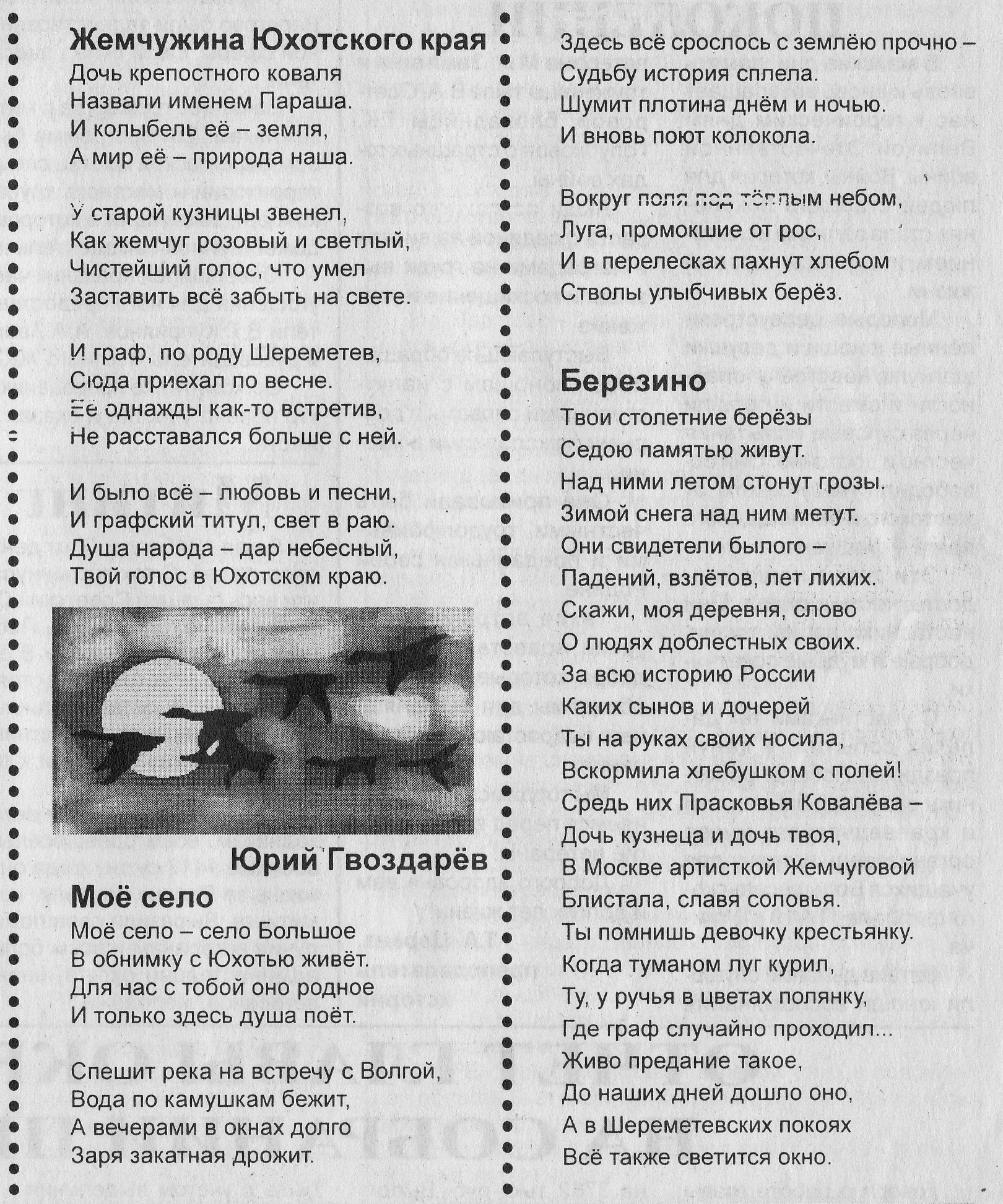 Стихи поэтов Большесельского района: 
Ю Гвоздарёва, С. Вепрука, В. Груздева.